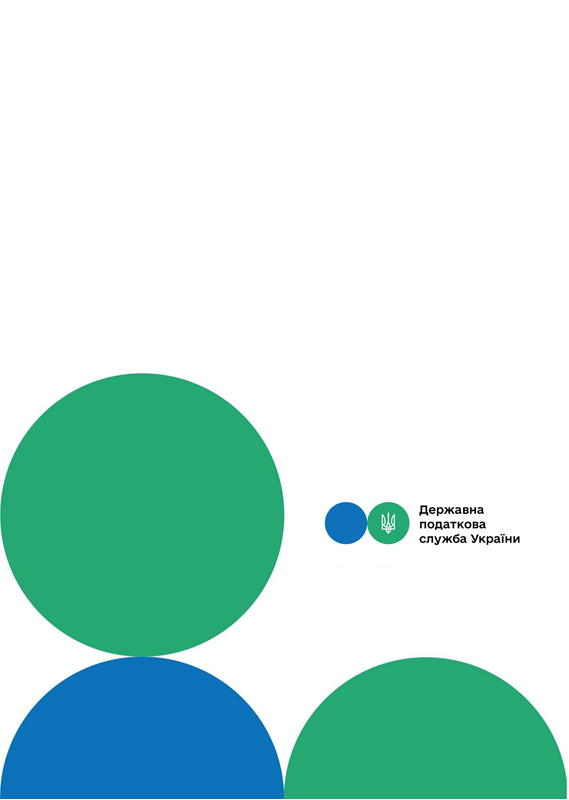 Головне управління ДПС у м. Києві
Друзі, підписуйтеся на офіційні сторінки Державної податкової служби України у соціальних мережах, де ви зможете переглянути новини, актуальні роз'яснення податкових новацій, а також інфографіки, коментарі керівництва, фахівців служби! Буде корисно та цікаво!
Спілкуйтеся з податковою службою дистанційно за допомогою сервісу  «InfoTAX»:
Які фінансової операції підлягають фінансовому моніторингу та в якому розмірі?
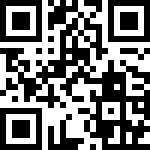 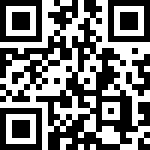 канал ДПС «Telegram»
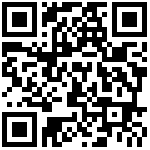 сторінка на «Youtube» каналі ДПС
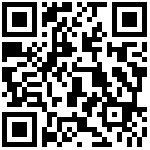 сторінка ДПС на «Facеbook»
Офіційний веб-портал  Державної податкової  служби України: tax.gov.ua
Інформаційно-довідковий департамент ДПС: 0-800-501-007
Липень 2023
3
тРАВ
Головне  управління ДПС у м. Києві інформує, що фінансові операції, що підлягають фінансовому моніторингу, – порогові фінансові операції, підозрілі фінансові операції (діяльність) (п. 67 частини першої ст. 1 Закону України від 06 грудня 2019 року № 361-IX «Про запобігання та протидію легалізації (відмиванню) доходів, одержаних злочинним шляхом, фінансуванню тероризму та фінансуванню розповсюдження зброї масового знищення»).
	Фінансові операції є пороговими, якщо сума, на яку здійснюється кожна із них, дорівнює чи перевищує 400 тисяч гривень (для суб’єктів господарювання, які проводять лотереї та/або азартні ігри, – 55 тисяч гривень) або дорівнює чи перевищує суму в іноземній валюті, банківських металах, інших активах, еквівалентну за офіційним курсом гривні до іноземних валют і банківських металів 400 тисяч гривень на момент проведення фінансової операції (для суб’єктів господарювання, які проводять лотереї та/або азартні ігри, – 55 тисяч гривень), за наявності однієї або більше таких ознак:
фінансові операції, якщо хоча б одна із сторін – учасників фінансової операції має реєстрацію, місце проживання чи місцезнаходження в державі, що здійснює збройну агресію проти України, та/або в державі (юрисдикції), що не виконує чи неналежним чином виконує рекомендації міжнародних, міжурядових організацій, задіяних у сфері боротьби з легалізацією
(відмиванням) доходів, одержаних злочинним шляхом, фінансуванням тероризму чи фінансуванням розповсюдження зброї масового знищення (у тому числі дипломатичне представництво, посольство, консульство такої держави), або якщо однією із сторін – учасників фінансової операції є особа, яка має рахунок у банку, зареєстрованому в зазначеній державі (юрисдикції);
фінансові операції політично значущих осіб, членів їх сім’ї та/або осіб, пов’язаних з політично значущими особами;
платіжні операції з переказу коштів за кордон (у тому числі до держав, віднесених Кабінетом Міністрів України до офшорних зон);
фінансові операції з готівкою (внесення, переказ, отримання коштів);
фінансові операції електронного резидента (е-резидента) (частина перша ст. 20 розд. ІІІ Закону № 361).
	Фінансові операції або спроба їх проведення незалежно від суми, на яку вони проводяться, вважаються підозрілими, якщо суб’єкт первинного фінансового моніторингу має підозру або має достатні підстави для підозри, що вони є результатом злочинної діяльності або пов’язані чи стосуються фінансування тероризму або фінансування розповсюдження зброї масового знищення (частина перша ст. 21 розд. ІІІ Закону № 361).
1
2